БЕЗОПАСНОСТЬ        ДЕТЕЙ                       ДОМА
Используйте заглушки для розеток
Батарейка- самое опасное инородное тело
Мебель должна быть надёжно закреплена
Игрушки должны соответствовать возрасту ребёнка
Лекарства и швейные принадлежности должны храниться в недоступном для детей месте
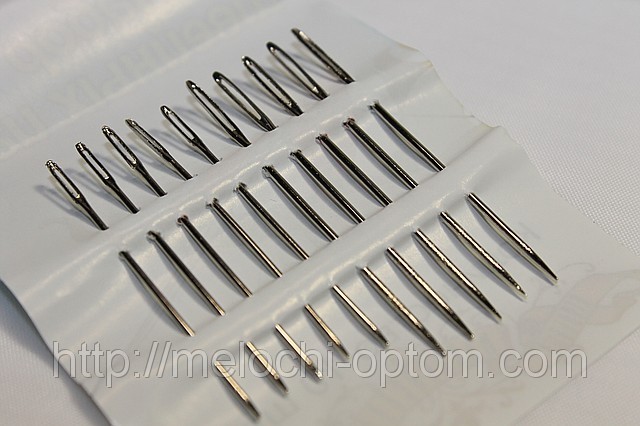 Бижутерия и инструменты должны быть недоступны детям
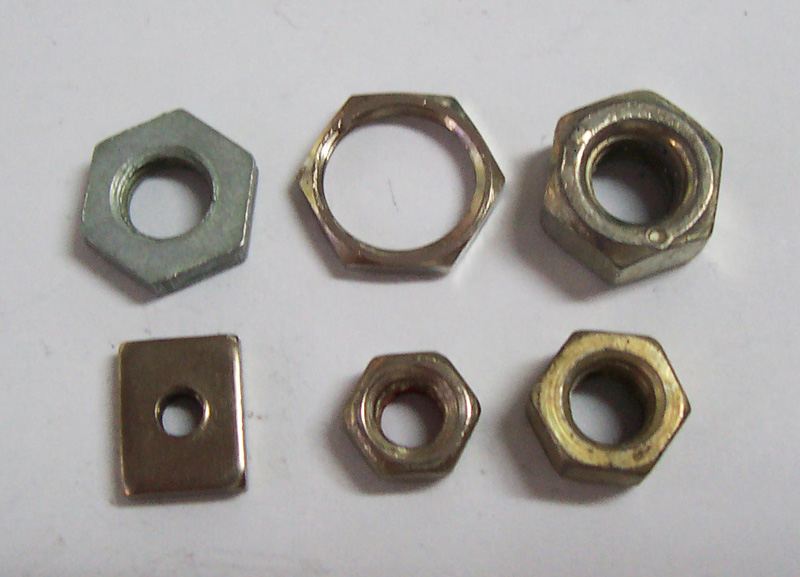 Не оставляйте детей без присмотра в ванной. Для безопасности используйте противоскользящие коврики.
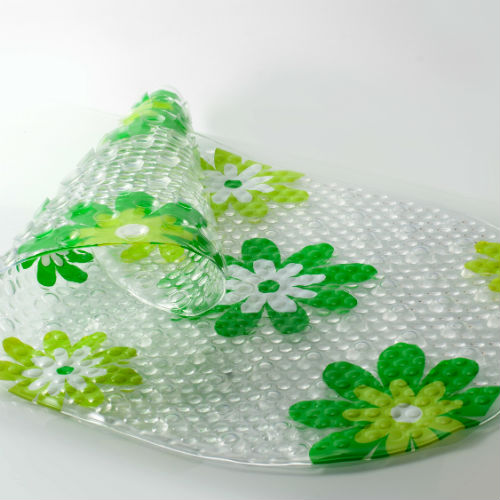 Поведение домашних животных может быть непредсказуемым
Разрешайте просмотр мультфильмов, проверенных временем и в определённое время
Контакт с обогревательными и отопительными приборами- самая распространённая причина ожогов у детей
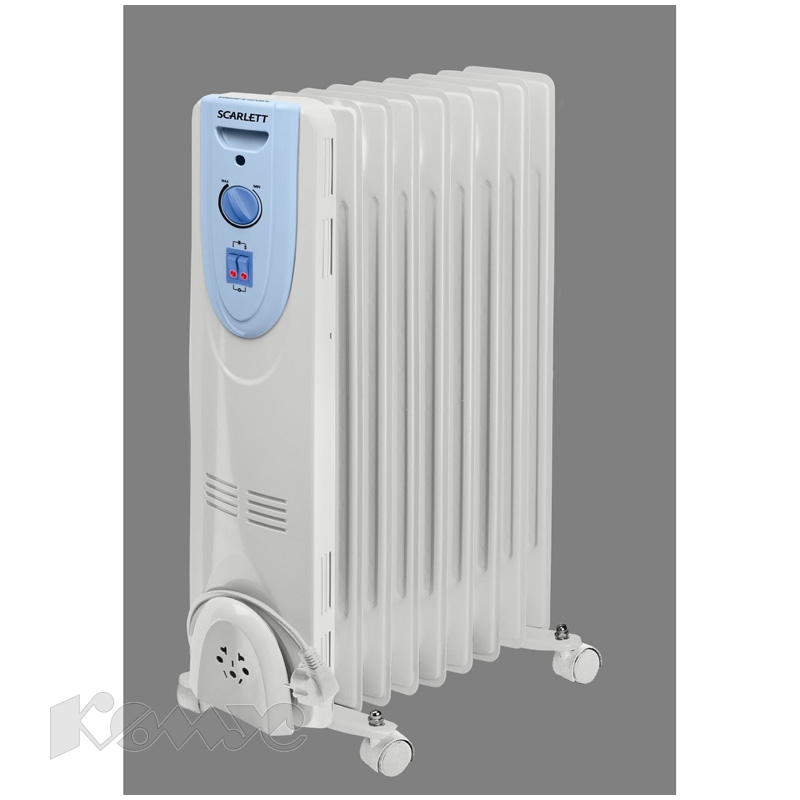 Уважаемые родители!  Пожалуйста, будьте внимательны! Не оставляйте детей без присмотра! Помните, дети- это наши «лёгкие», а дышать без «лёгких» невозможно!